CHIỀU THỨ SÁU NGÀY 28-06THÁNH LỄ VỌNGTHÁNH PHÊ RÔ VÀ THÁNH PHAO LÔ TÔNG ĐỒBỔN MẠNG GIÁO HỌ THÁNH PHÊ-RÔ
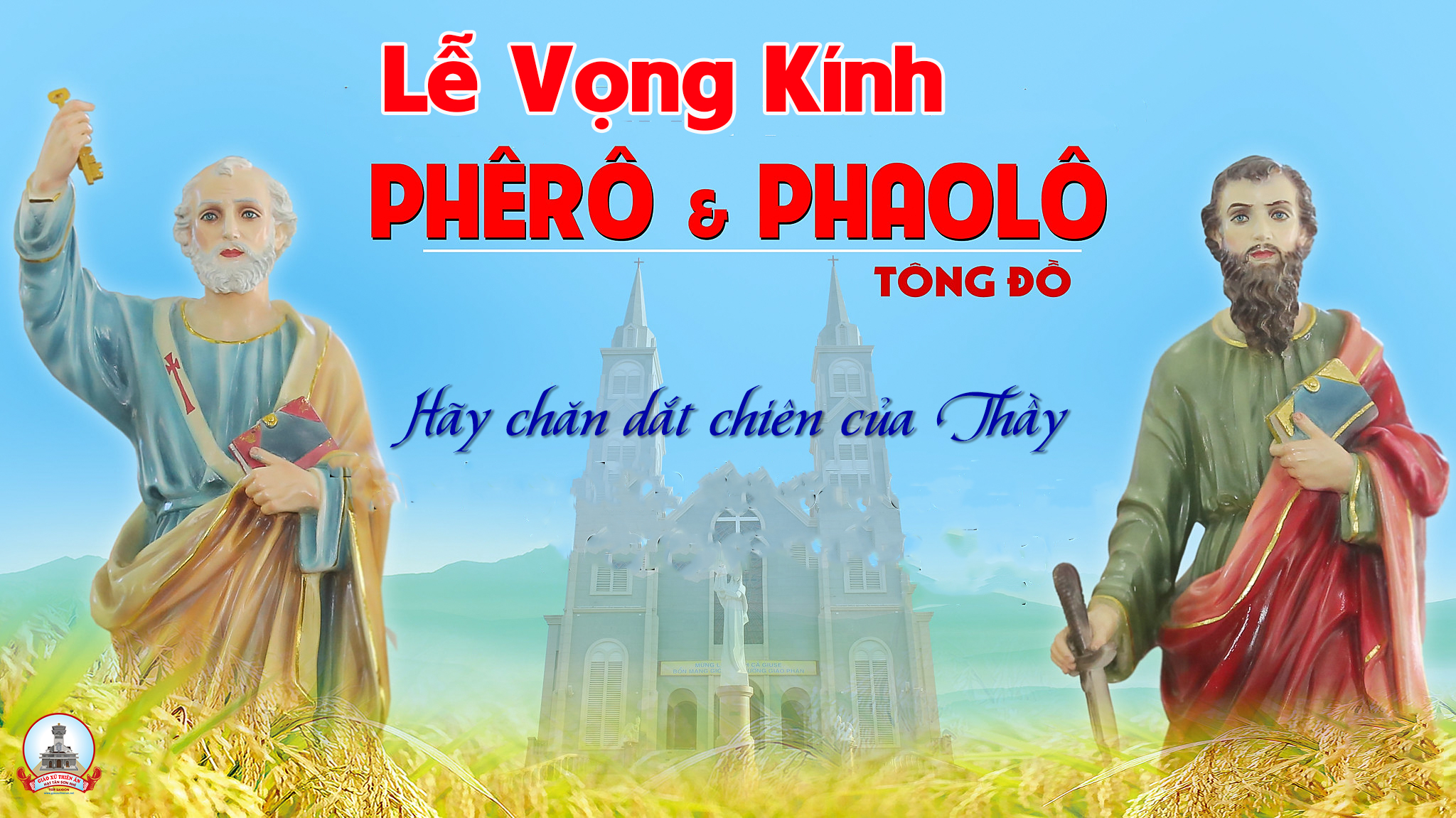 BỔN MẠNG
GIÁO HỌ THÁNH PHÊ-RÔ
Ca Nhập Lễ
CA MỪNG 
HAI THÁNH TÔNG ĐỒ
Dấu Chân
Đk: Hôm nay khắp nơi cất tiếng dâng muôn lời ca. Mừng khen hai Thánh Tông đồ Phê-rô, Phao-lô. Xưa hai ngài quyết vững tâm xây dựng Hội Thánh. Rắc gieo Tin Mừng cho mọi người khắp muôn phương.
Tk1: Phê-rô ngày xưa chối Chúa ba lần. Phao-lô nhiều lần bắt bớ dân Ngài. Ai nào ngờ đâu tình yêu Chúa cải hóa hai lòng. Thành những cột trụ kiên trung giữa lòng Hội Thánh.
Đk: Hôm nay khắp nơi cất tiếng dâng muôn lời ca. Mừng khen hai Thánh Tông đồ Phê-rô, Phao-lô. Xưa hai ngài quyết vững tâm xây dựng Hội Thánh. Rắc gieo Tin Mừng cho mọi người khắp muôn phương.
Tk2: Bao nhiêu hiểm nguy giăng lối lo gì. Hay khi người đời chê chối khinh khi. Vững một lòng mến nguyện dâng Chúa thân xác mọn hèn. Đi tới mọi miền loan tin Chúa là tình yêu.
Đk: Hôm nay khắp nơi cất tiếng dâng muôn lời ca. Mừng khen hai Thánh Tông đồ Phê-rô, Phao-lô. Xưa hai ngài quyết vững tâm xây dựng Hội Thánh. Rắc gieo Tin Mừng cho mọi người khắp muôn phương.
Tk3: Xin thương chở che nâng đỡ Giáo Hội. Đang trong thuyền đời sóng gió chơi vơi. Luôn được mạnh sức vượt qua muôn bão tố giữa đời. Danh Chúa hiển trị muôn năm sáng ngời đẹp tươi.
Đk: Hôm nay khắp nơi cất tiếng dâng muôn lời ca. Mừng khen hai Thánh Tông đồ Phê-rô, Phao-lô. Xưa hai ngài quyết vững tâm xây dựng Hội Thánh. Rắc gieo Tin Mừng cho mọi người khắp muôn phương.
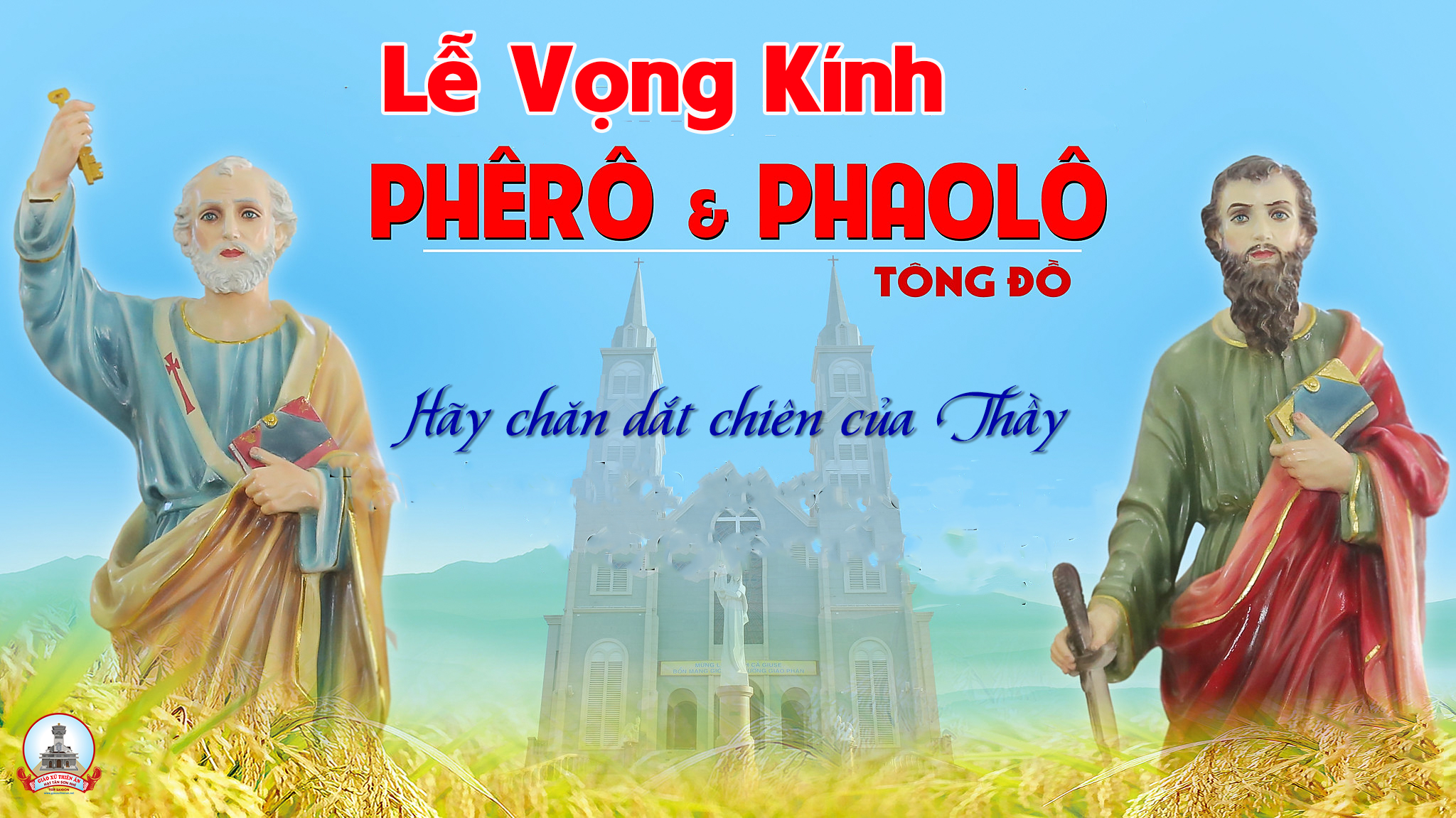 BỔN MẠNG
GIÁO HỌ THÁNH PHÊ-RÔ
KINH VINH DANH
Chủ tế: Vinh danh Thiên Chúa trên các tầng trời.A+B: Và bình an dưới thế cho người thiện tâm.
A: Chúng con ca ngợi Chúa.
B: Chúng con chúc tụng Chúa. A: Chúng con thờ lạy Chúa. 
B: Chúng con tôn vinh Chúa.
A: Chúng con cảm tạ Chúa vì vinh quang cao cả Chúa.
B: Lạy Chúa là Thiên Chúa, là Vua trên trời, là Chúa Cha toàn năng.
A: Lạy con một Thiên Chúa,    Chúa Giêsu Kitô.
B: Lạy Chúa là Thiên Chúa, là Chiên Thiên Chúa là Con Đức Chúa Cha.
A: Chúa xóa tội trần gian, xin thương xót chúng con.
B: Chúa xóa tội trần gian, xin nhậm lời chúng con cầu khẩn.
A: Chúa ngự bên hữu Đức Chúa Cha, xin thương xót chúng con.
B: Vì lạy Chúa Giêsu Kitô, chỉ có Chúa là Đấng Thánh.
Chỉ có Chúa là Chúa, chỉ có Chúa là đấng tối cao.
A+B: Cùng Đức Chúa Thánh Thần trong vinh quang Đức Chúa Cha. 
Amen.
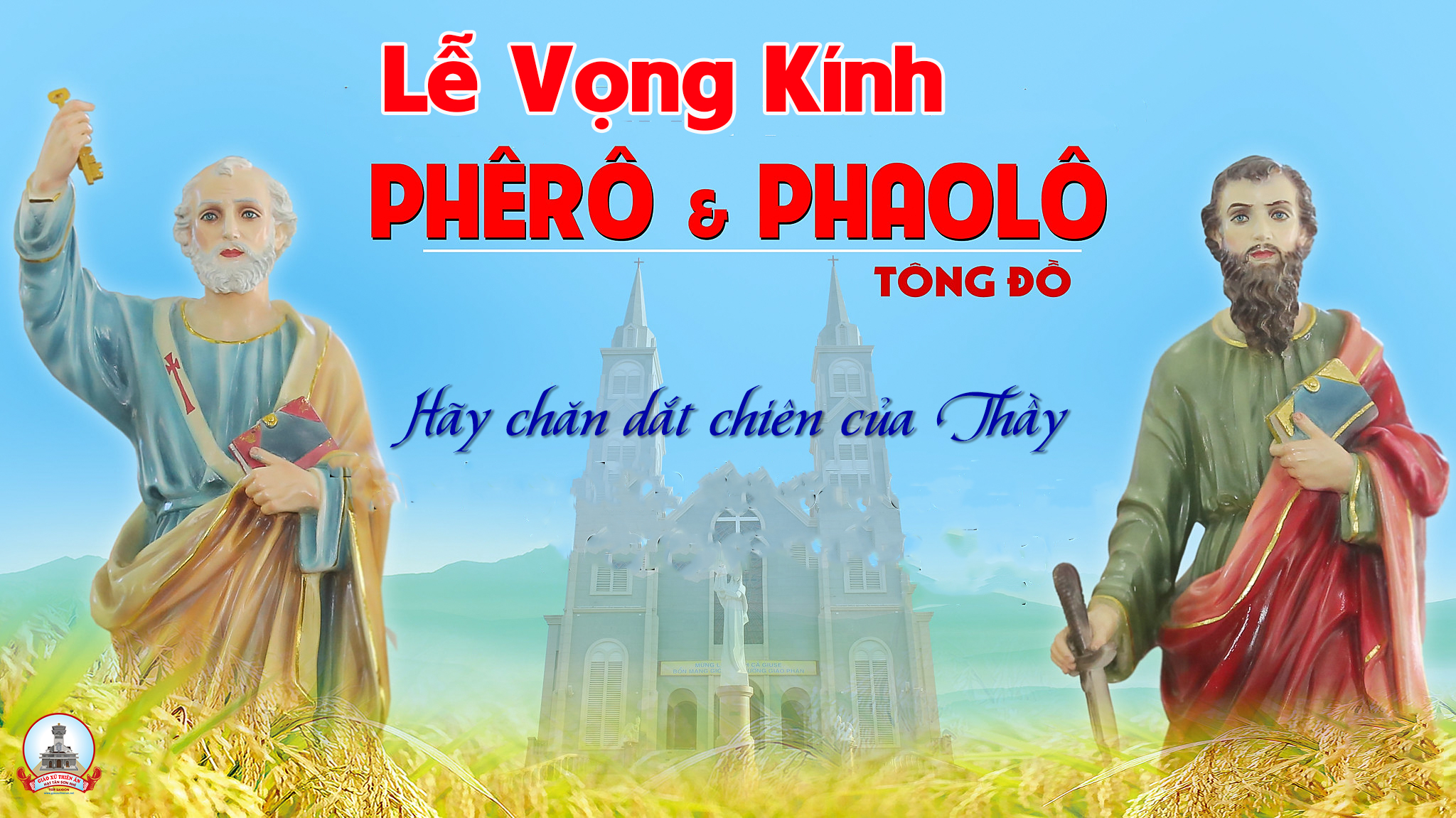 BỔN MẠNG
GIÁO HỌ THÁNH PHÊ-RÔ
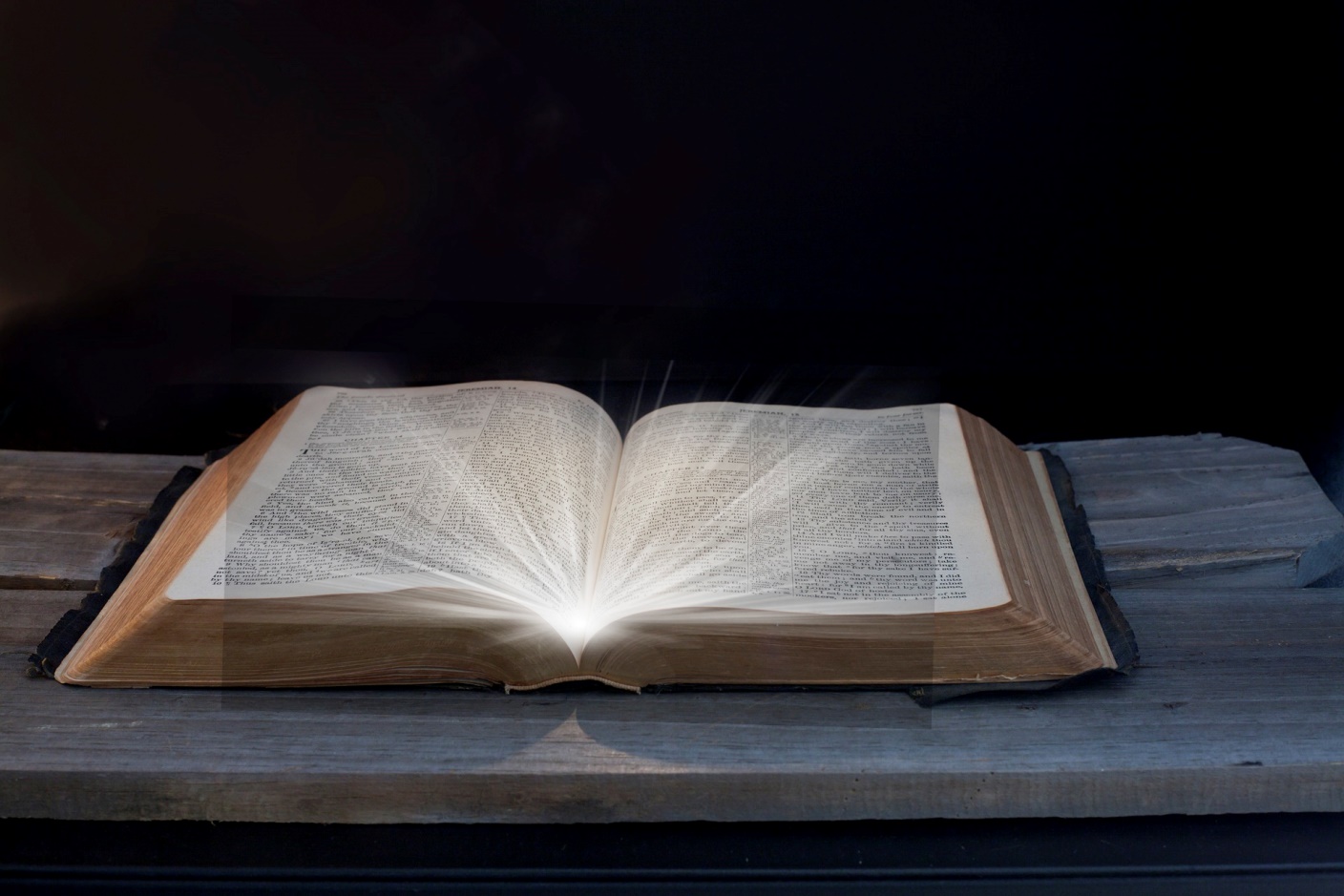 Bài đọc 1
Bài trích sách Công vụ Tông Đồ.
Thánh vịnh 18A
Tiếng các ngài đã vang dội khắp hoàn cầu.
THÁNH PHÊ-RÔ và THÁNH PHAO-LÔTv18, 2-3, 4-5Lm. Huy Hoàng(2 câu)
Đk: Tiếng chúng đã vang dội, vang dội cùng khắp địa cầu.
Tk1: Trời xanh tường thuật vinh quang Thiên Chúa. Không trung loan báo việc tay Người làm. Ngày qua mách bảo cho ngày tới, đêm này kể lại với đêm kia.
Đk: Tiếng chúng đã vang dội, vang dội cùng khắp địa cầu.
Tk2: Chẳng nghe một lời âm thanh im tiếng, nhưng nay vang tiếng dội khắp hoàn cầu.  Lời chúng tỏa rộng khắp mặt đất, thông điệp trải rộng khắp muôn nơi.
Đk: Tiếng chúng đã vang dội, vang dội cùng khắp địa cầu.
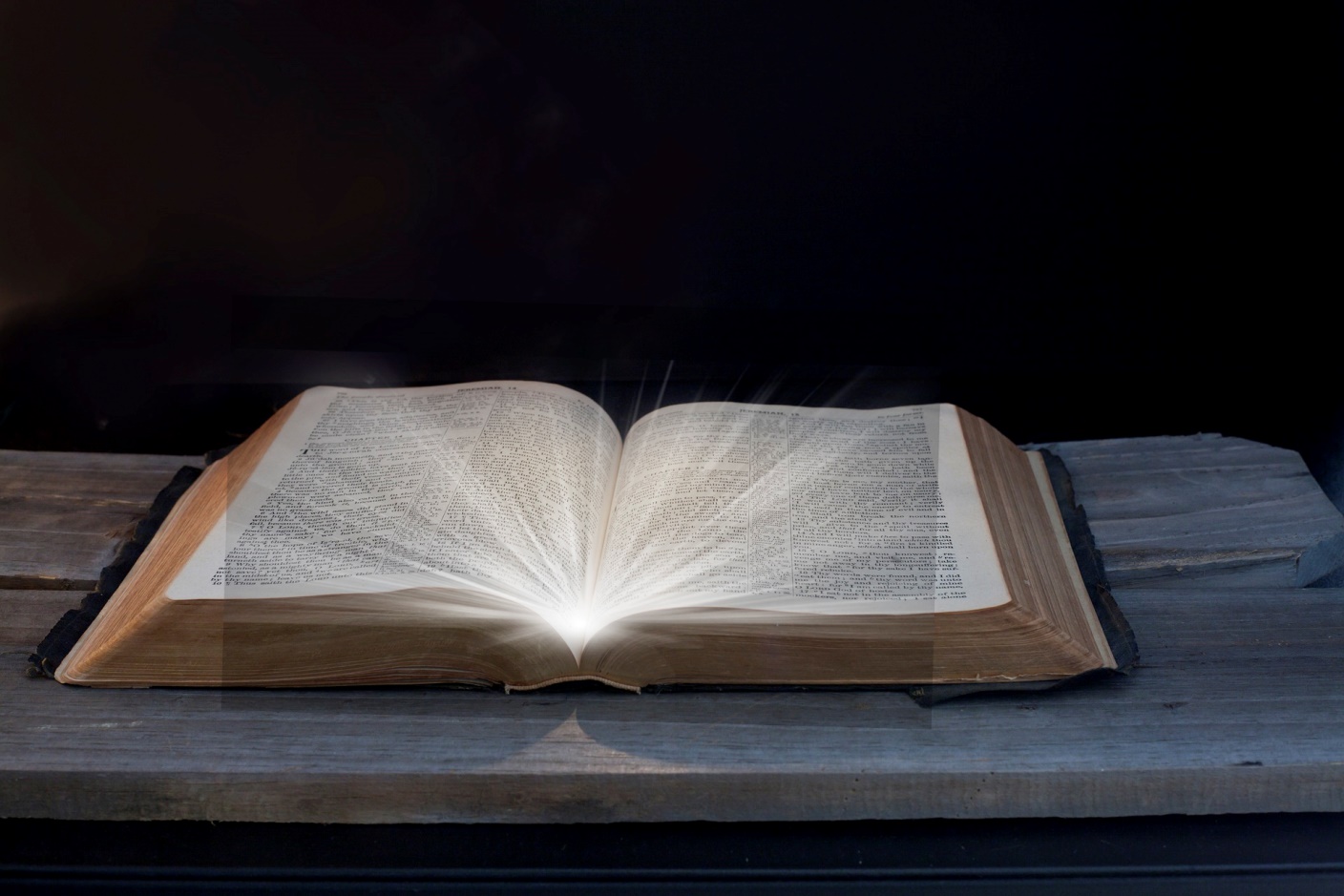 Bài đọc 2
Bài trích thư của thánh Phaôlô tông đồ gửi tín hữu Galát
Thiên Chúa đã dành riêng tôi
Ngay từ khi tôi còn trong lòng mẹ.
Alleluia-alleluia:
Thưa Thầy, Thầy biết mọi sự; Thầy biết con yêu mến Thầy.
Alleluia…
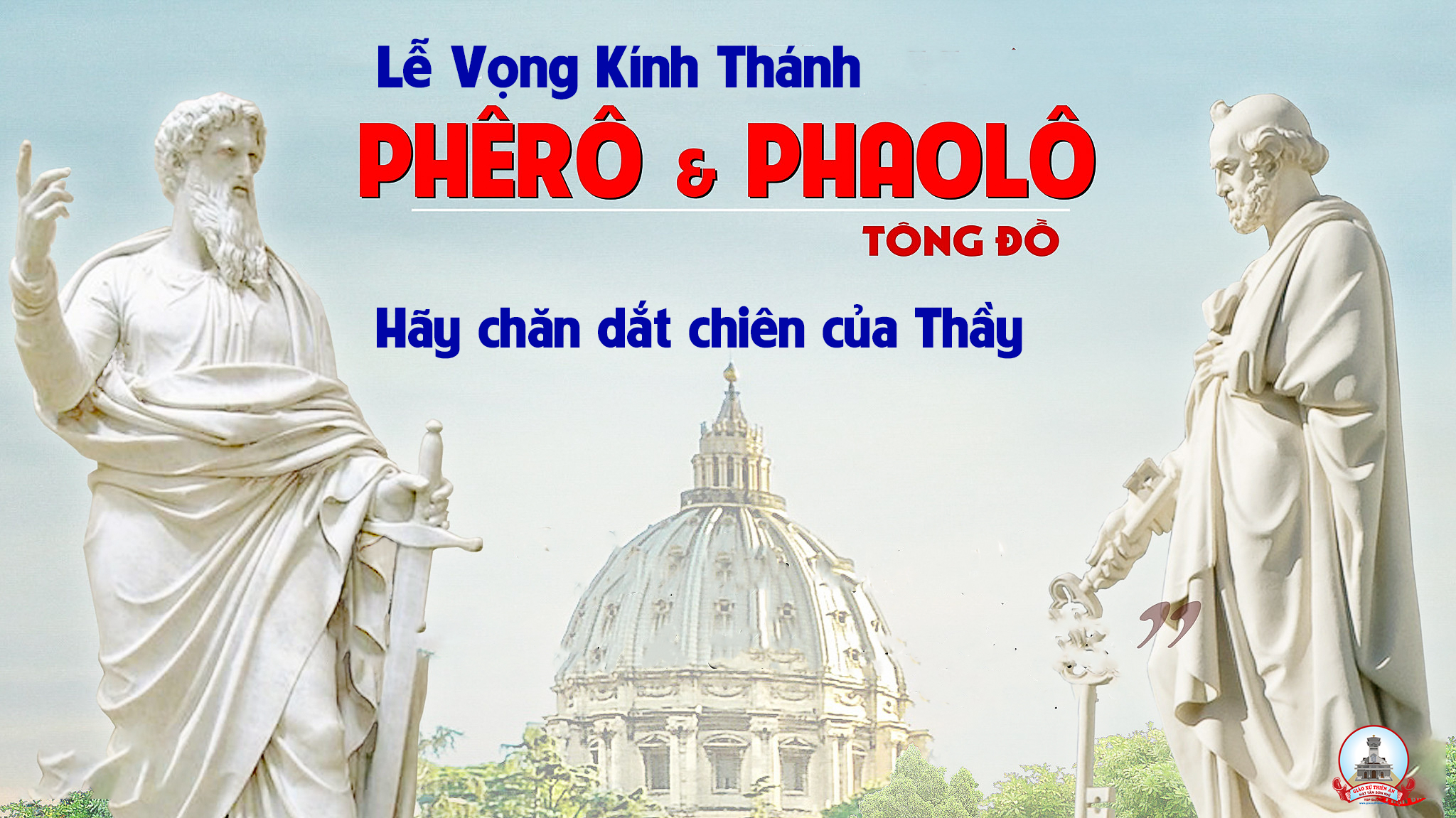 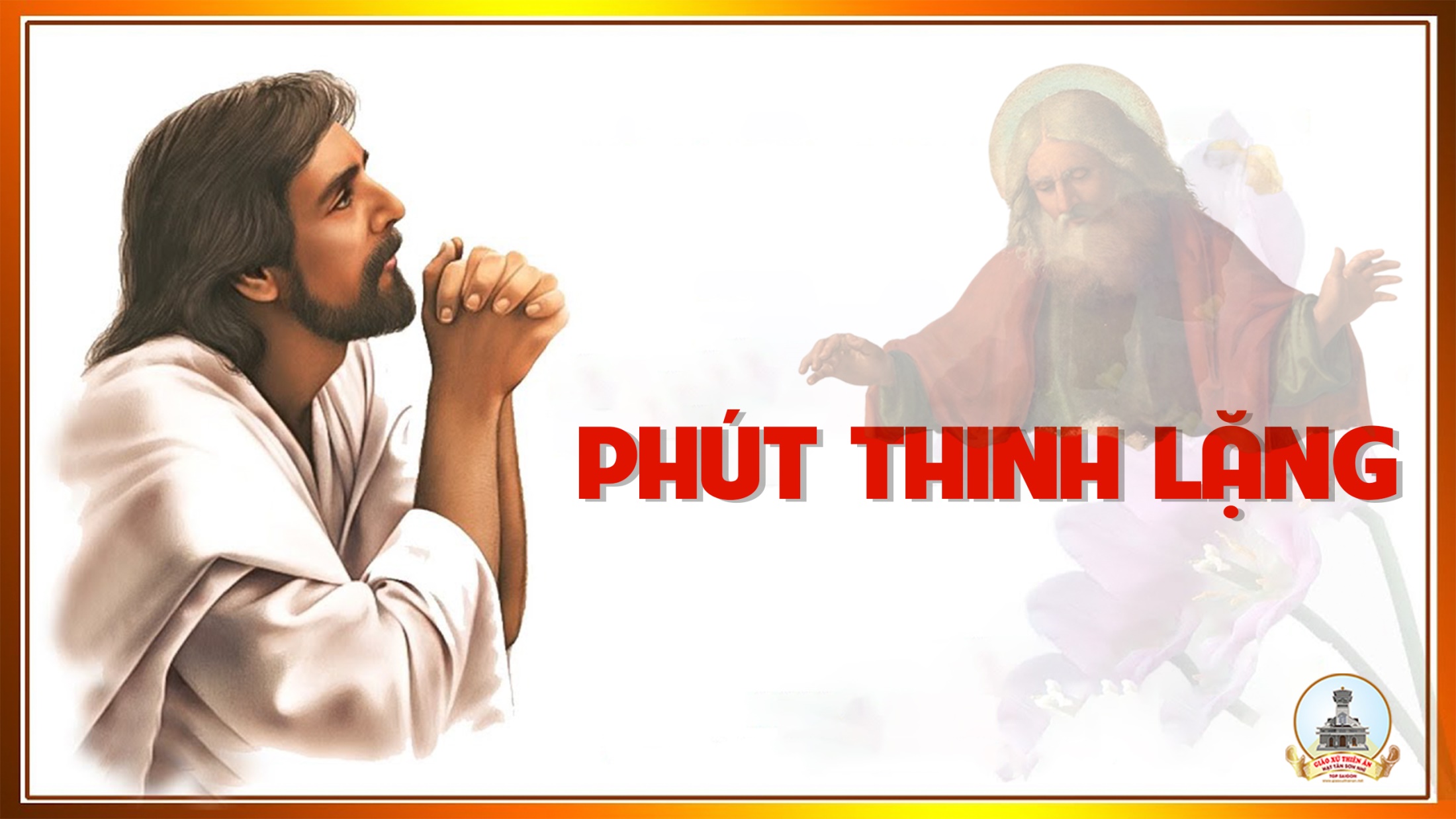 KINH TIN KÍNH
Tôi tin kính một Thiên Chúa là Cha toàn năng, Đấng tạo thành trời đất, muôn vật hữu hình và vô hình.
Tôi tin kính một Chúa Giêsu Kitô, Con Một Thiên Chúa, Sinh bởi Đức Chúa Cha từ trước muôn đời.
Người là Thiên Chúa bởi Thiên Chúa, Ánh Sáng bởi Ánh Sáng, Thiên Chúa thật bởi Thiên Chúa thật,
được sinh ra mà không phải được tạo thành, đồng bản thể với Đức Chúa Cha: nhờ Người mà muôn vật được tạo thành.
Vì loài người chúng ta và để cứu độ chúng ta, Người đã từ trời xuống thế.
Bởi phép Đức Chúa Thánh Thần, Người đã nhập thể trong lòng Trinh Nữ Maria, và đã làm người.
Người chịu đóng đinh vào thập giá vì chúng ta, thời quan Phongxiô Philatô; Người chịu khổ hình và mai táng, ngày thứ ba Người sống lại như lời Thánh Kinh.
Người lên trời, ngự bên hữu Đức Chúa Cha, và Người sẽ lại đến trong vinh quang để phán xét kẻ sống và kẻ chết, Nước Người sẽ không bao giờ cùng.
Tôi tin kính Đức Chúa Thánh Thần là Thiên Chúa và là Đấng ban sự sống, Người bởi Đức Chúa Cha và Đức Chúa Con mà ra,
Người được phụng thờ và tôn vinh cùng với Đức Chúa Cha và Đức Chúa Con: Người đã dùng các tiên tri mà phán dạy.
Tôi tin Hội Thánh duy nhất thánh thiện công giáo và tông truyền.
Tôi tuyên xưng có một Phép Rửa để tha tội. Tôi trông đợi kẻ chết sống lại và sự sống đời sau. Amen.
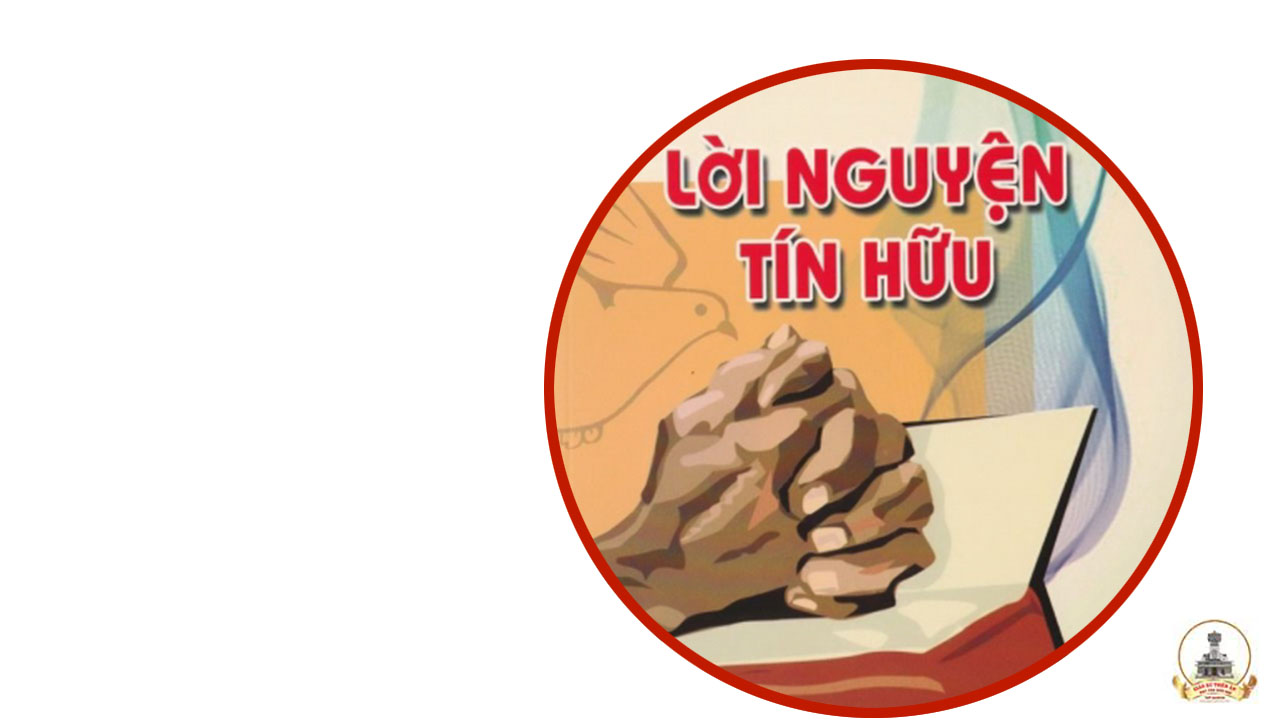 Anh chị em thân mến, Chúa đã sai thánh Phê-rô vị thủ lãnh tông đồ, và thánh Phao-lô bậc thầy của các dân ngoại, đến dạy chúng ta lề luật của Chúa. chúng ta cùng cảm tạ Chúa và dâng lời cầu xin.
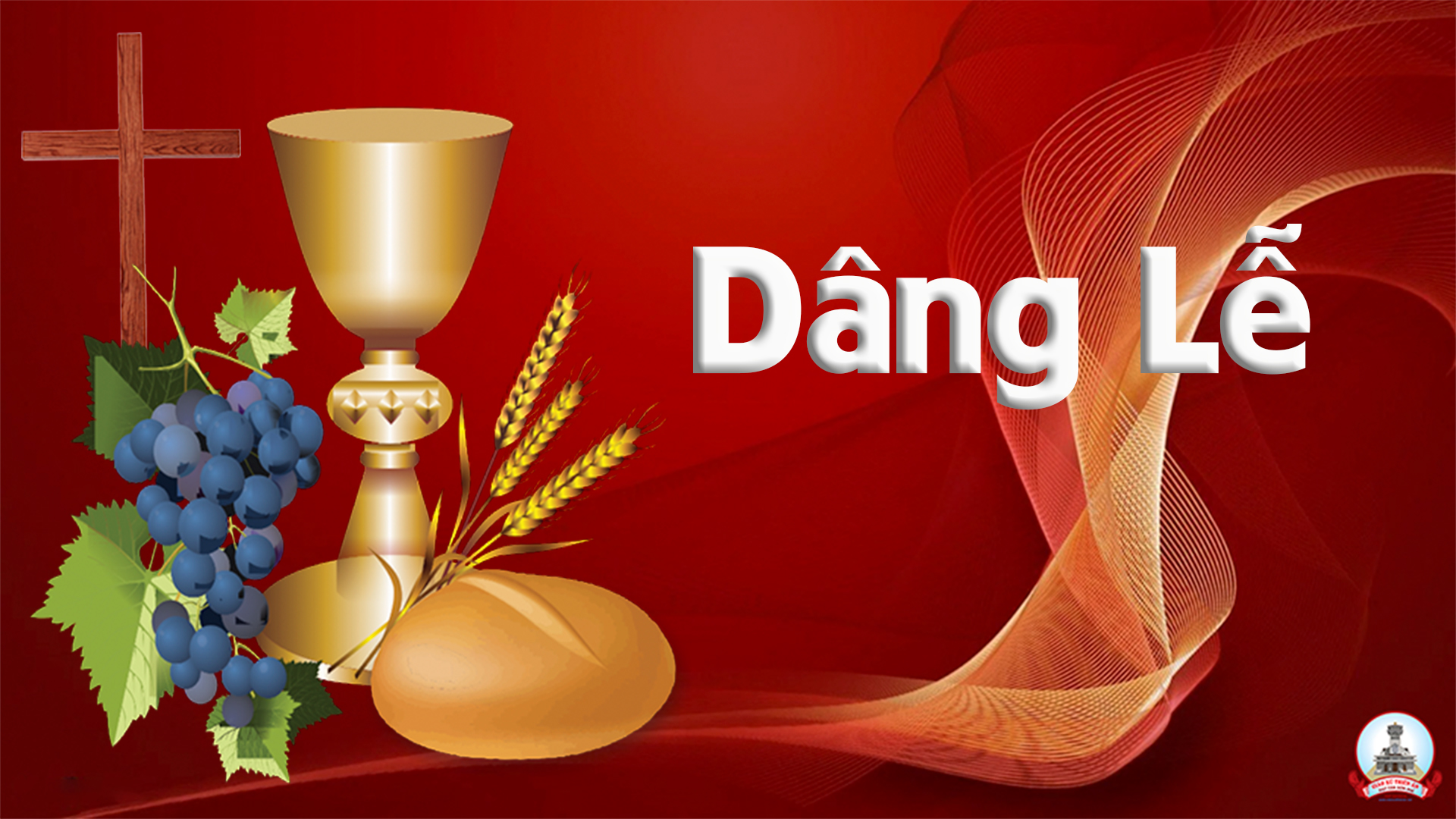 CỦA LỄ 
THẮM TÌNH QUÊ HƯƠNG
Jos. Trần Anh Vũ
Tk1: Đây rượu nho bánh miến khiết tinh con dâng về Ngài. Xưa vì yêu nhân thế Chúa chịu chết nên của lễ dâng. Trong nắng chiều Cal-vê bừng sáng lên, tình Chúa yêu thương nhân trần.
Đk: (Dâng, đoàn con dâng tiến) Dâng, đoàn con dâng tiến này của lễ thắm tình quê hương, nhọc nhằn từ mờ sương với nhiều khổ gánh trên đường…
… Xin Cha thương nhận và ban xuống cho quê hương, người người yêu thương, trần thế hóa nên thiên đường.
Tk2: Xin được như ánh nến sáng soi xua tan lạnh đông. Soi vào lòng băng giá, phá hờn căm, nghi kị, ghét ghen. Xin mãi được tiêu hao, để sáng lên lòng mến yêu không lụi tàn.
Đk: (Dâng, đoàn con dâng tiến) Dâng, đoàn con dâng tiến này của lễ thắm tình quê hương, nhọc nhằn từ mờ sương với nhiều khổ gánh trên đường…
… Xin Cha thương nhận và ban xuống cho quê hương, người người yêu thương, trần thế hóa nên thiên đường.
Tk3: Dâng trầm hương thơm ngát ngút bay đến nơi cực linh. Như lời con nguyện xin Chúa hãy đoái thương nhìn thế gian trong vũng lụy miên man. Nguyện tái sinh, đổi mới tâm can muôn lòng.
Đk: (Dâng, đoàn con dâng tiến) Dâng, đoàn con dâng tiến này của lễ thắm tình quê hương, nhọc nhằn từ mờ sương với nhiều khổ gánh trên đường…
… Xin Cha thương nhận và ban xuống cho quê hương, người người yêu thương, trần thế hóa nên thiên đường.
Tk4: Dâng về Cha nhân ái sắc hoa xinh tươi rực hồng. Vui đùa trong nắng ấm, dưới trời xanh tay Ngài quan phòng. Dâng tấm lòng trung trinh, tựa sắc hoa vờn gió lung linh nương đồng.
Đk: (Dâng, đoàn con dâng tiến) Dâng, đoàn con dâng tiến này của lễ thắm tình quê hương, nhọc nhằn từ mờ sương với nhiều khổ gánh trên đường…
… Xin Cha thương nhận và ban xuống cho quê hương, người người yêu thương, trần thế hóa nên thiên đường.
Tk5: Dâng này đây trái chín ngát thơm hái nơi đồng xa. Bao ngày qua vun tưới, gieo hạt nơi đất lành tốt tươi. Trong đất hạt tan đi, để trổ sinh mầm sống với bao ân tình.
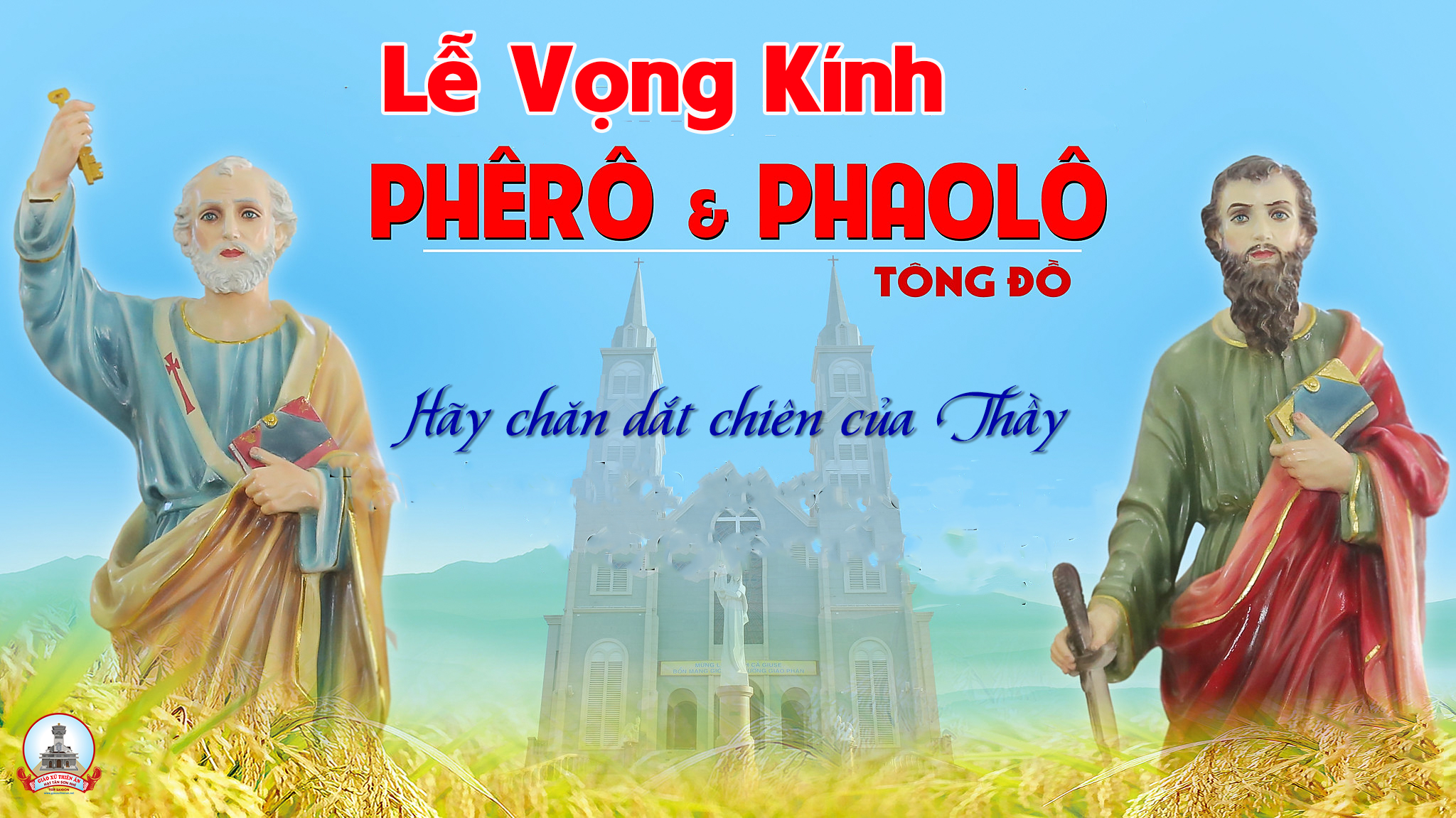 BỔN MẠNG
GIÁO HỌ THÁNH PHÊ-RÔ
Ca Nguyện Hiệp LễDẮT DÌU CON ĐILãng Du
Tk1: Dắt dìu con đi, đi bên Ngài nào có sợ chi. Giông tố giăng đầy có Ngài con chẳng lo gì. Ngài dắt dìu con đi như người Cha. Ngài nắm chặt tay con không rời xa. Từng bước Ngài nâng niu không bao giờ để con vấp ngã.
Đk: Tình Ngài dìu dắt con bước trên nẻo ngay. Dù qua thung lũng hay hố sâu hiểm nguy. Con vẫn vui sướng khi tựa nương bên Ngài. Dắt dìu con đi! …
… Lòng này nguyện hát vang khúc ca tạ ơn. Tạ ơn Thiên Chúa đã dẫn đưa đời con. Bên dòng suối mát nơi chan chứa ân tình. Xin dắt dìu con đi.
Tk2: Bước đường trần gian có Ngài lòng sẽ bình an. Dẫu có nguy nan có Ngài con sẽ an toàn. Dẫu có nhiều chông gai con sợ chi. Vì Chúa ở bên con dẫn đường đi.Vì Chúa dìu đưa con, con an lòng cậy tin vững trí.
Đk: Tình Ngài dìu dắt con bước trên nẻo ngay. Dù qua thung lũng hay hố sâu hiểm nguy. Con vẫn vui sướng khi tựa nương bên Ngài. Dắt dìu con đi! …
… Lòng này nguyện hát vang khúc ca tạ ơn. Tạ ơn Thiên Chúa đã dẫn đưa đời con. Bên dòng suối mát nơi chan chứa ân tình. Xin dắt dìu con đi.
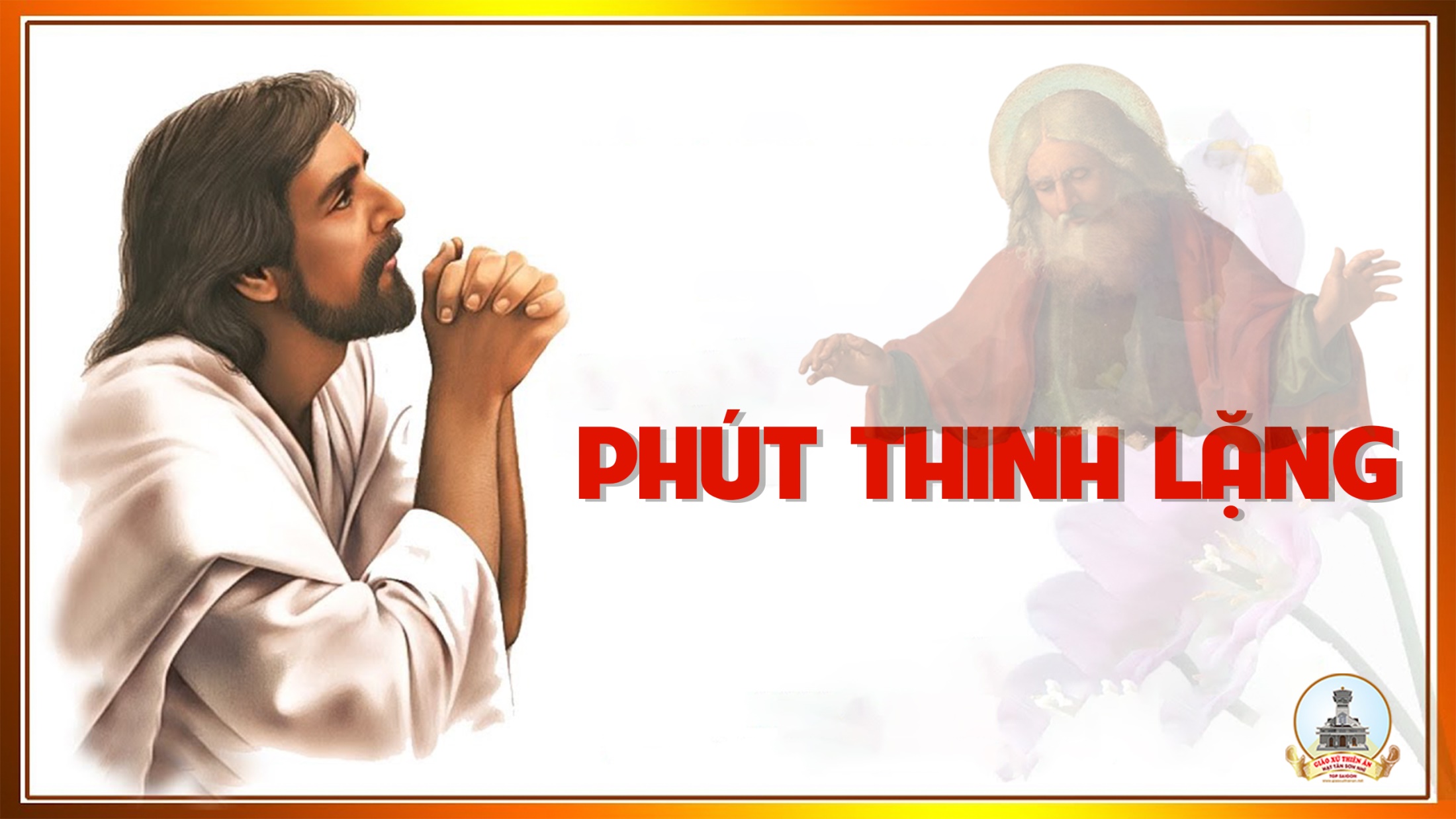 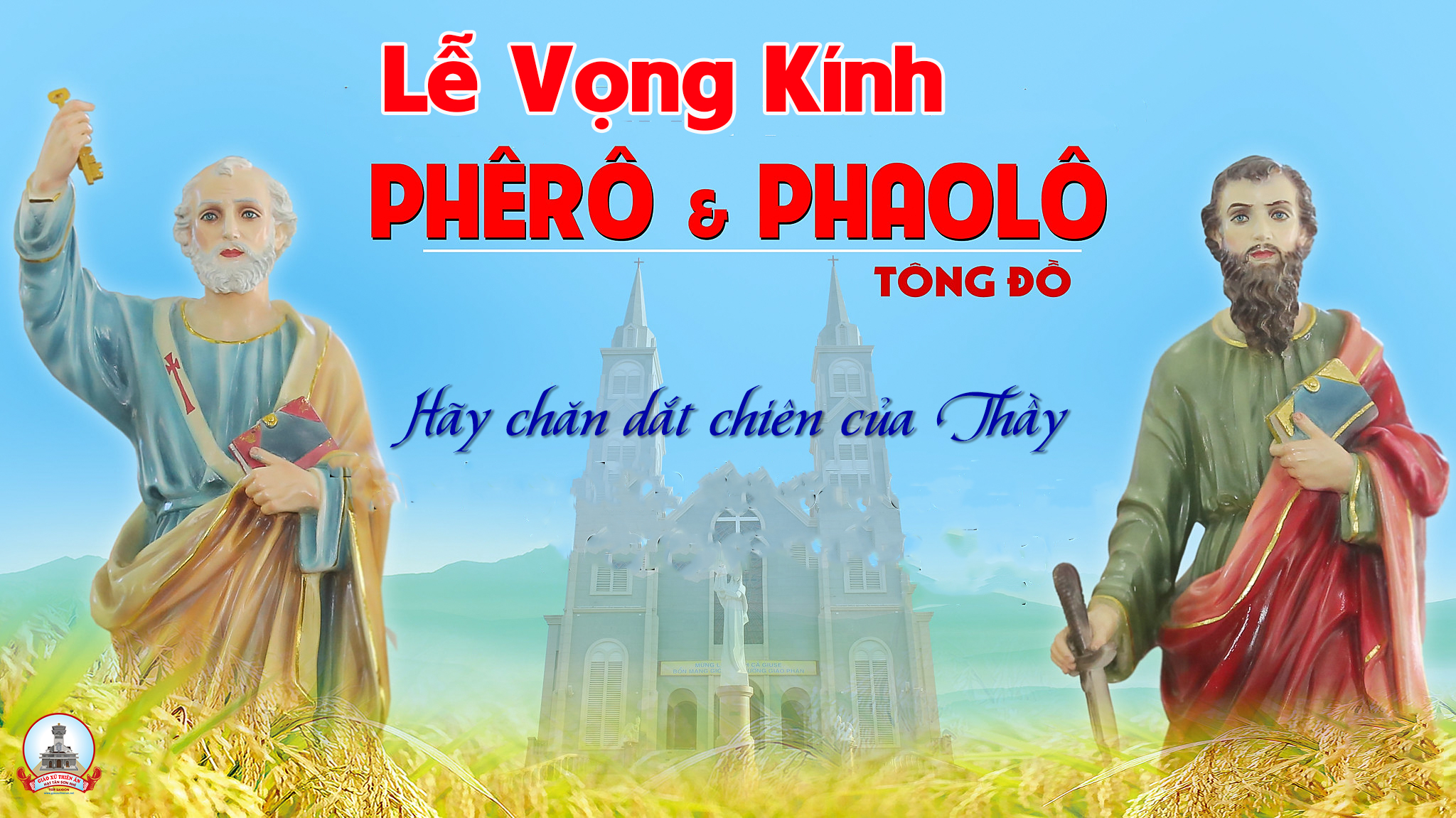 BỔN MẠNG
GIÁO HỌ THÁNH PHÊ-RÔ
Ca Kết LễHAI NGƯỜI TIÊN PHONGHùng Lân - Hùng Thái Hoan
Hai người tiên phong, hai sao sáng đi đôi và hai tướng anh hùng. Xưa đã chối Chúa ba lần trong đêm tối, xưa đem ngựa truy nã Chúa, nhưng từ ngày Chúa chiếm hai lòng…
… Hai lòng cùng hối, hai lòng cùng mến, hai lòng cùng nóng. “Ngư phủ” dùng chài bắt muôn linh hồn “Người xưa” hy sinh cho Chúa nên tông đồ gương. Bàn thạch Phê-rô trường tồn thay! …
… Đồng trụ Phao-lô trường tồn thay! Đồng đá xây Rôma vinh cường, và Đức Tin yêu trong tâm hồn. Phù hộ con trên đường đầy gai, và Việt Nam trên đường ngày mai. Vì Chúa đem lửa yêu cho đời, nguồn tin mới cho đời sáng tươi.
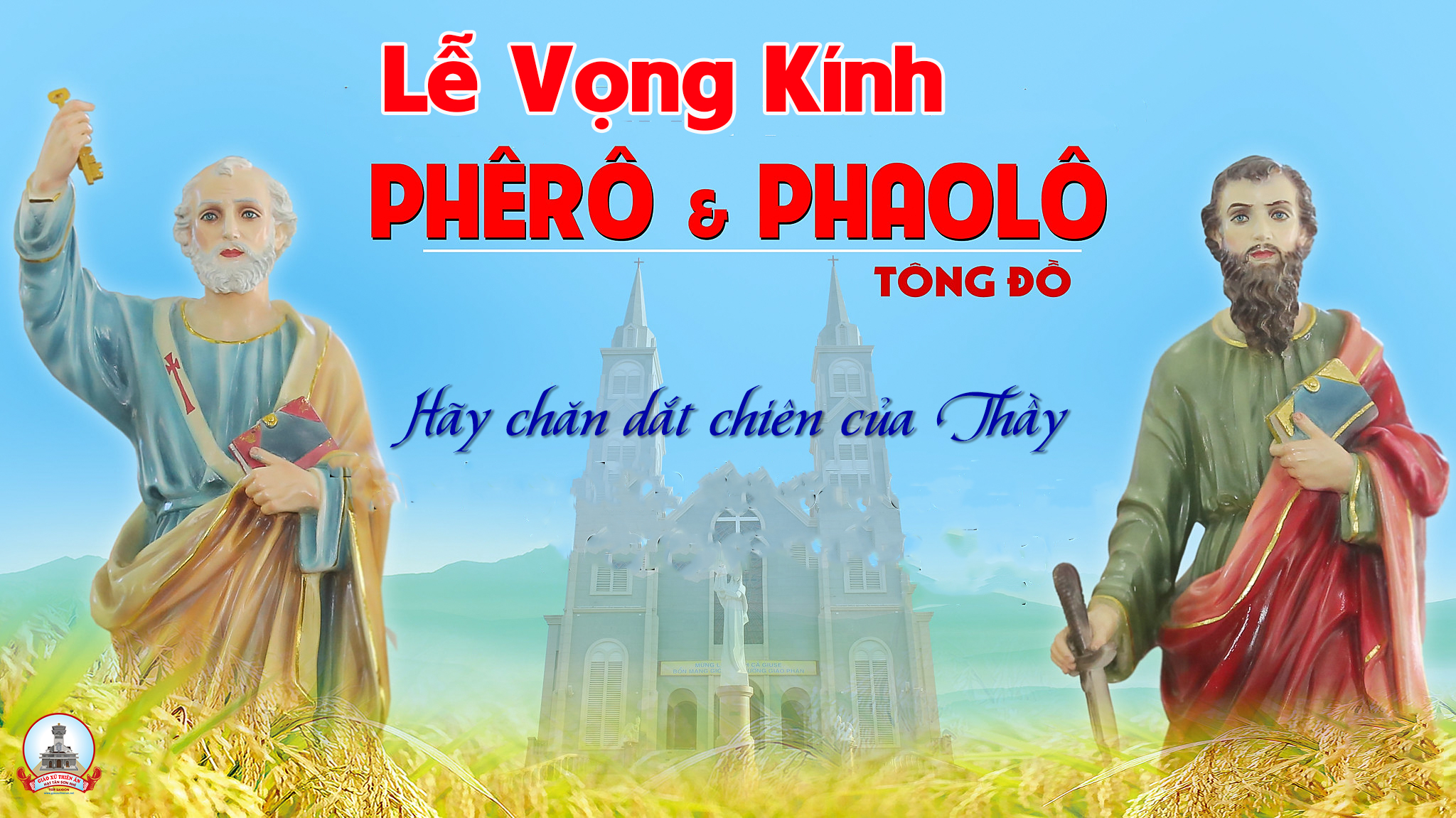 BỔN MẠNG
GIÁO HỌ THÁNH PHÊ-RÔ